Impatto su fatturato e ore lavorate
Può quantificare la variazione percentuale delle seguenti variabili, imputabile agli effetti del Covid-19 rispetto alla normalità (esempio stesso mese del 2019)?
Media delle risposte nelle nove rilevazioni
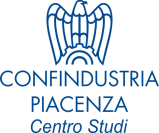